Le Monde du Travailexpliqué par les Chiffres
Travail effectué dans le cadre du cours de maths 
en section « métiers du social » en collaboration 
avec journal-essentiel.be
Juin 2015
11.500.000 habitants
c’est le nombre de personnes vivant en Belgique
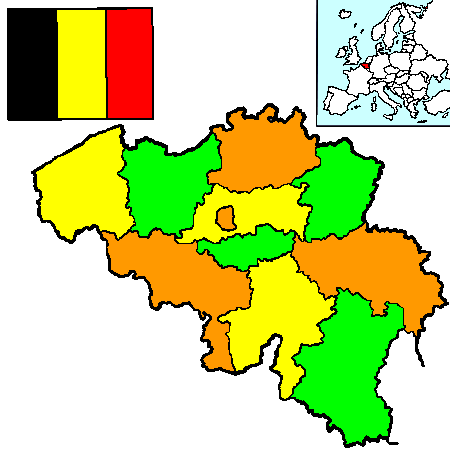 65% de personnes âgées de 15 à 64 ans
Pour 100 personnes vivant en Belgique, 65 personnes sont en âge de travailler
65
12
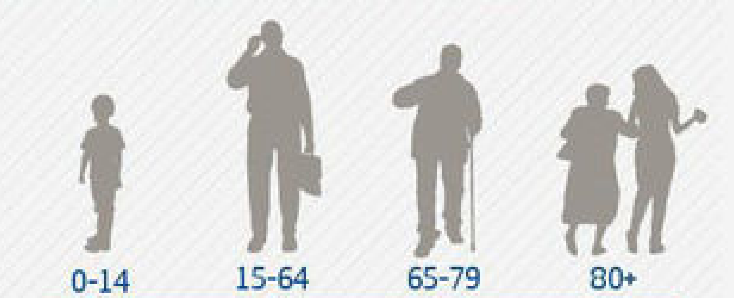 5
17
68% de personnes « actives »
parmi les 65 personnes en âge de travailler 
44 personnes travaillent                                       ou  recherchent un emploi
on dit que le taux d’activité est de 44/65  ou  68%
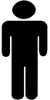 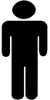 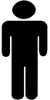 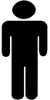 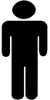 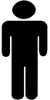 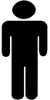 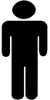 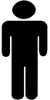 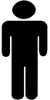 100
68
8,5% des personnes « actives »recherchent un emploi
Parmi les 44 personnes actives                                 4 personnes recherchent un emploi                                         (et donc 40 ont un emploi…)
on dit que le taux de chômage est de 4/44  ou  8,5%
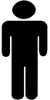 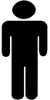 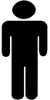 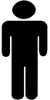 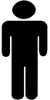 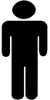 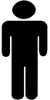 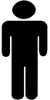 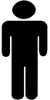 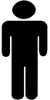 100
8,5
61,8% des personnes « en âge de travailler » ont un emploi
Parmi les 65 personnes en âge de travailler                 40 personnes travaillent
on dit que le taux d’emploi est de 40/65 ou  61,5% 
(En Europe, il est de 68,4%)
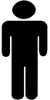 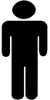 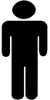 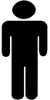 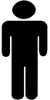 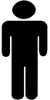 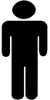 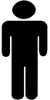 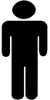 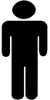 100
61,8
Combien travail ? (par classe d’âge)
15 à 24 ans
25
100
25 à 49 ans
80
100
50 à 64 ans
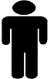 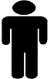 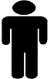 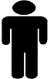 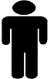 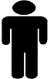 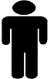 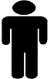 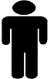 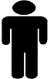 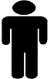 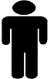 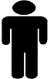 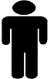 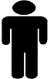 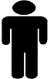 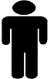 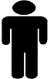 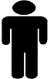 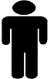 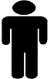 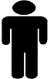 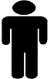 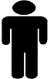 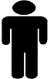 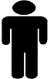 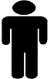 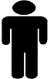 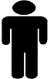 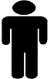 10
50
Combien travail ? (par niveau d’étude)
Faible
37
100
Moyen
100
65
Elevé
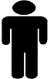 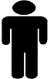 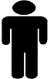 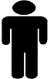 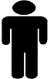 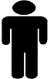 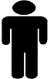 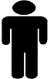 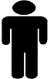 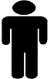 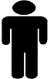 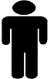 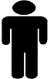 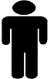 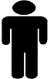 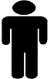 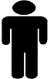 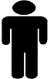 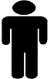 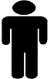 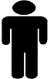 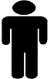 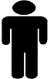 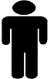 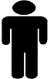 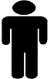 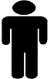 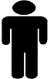 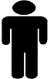 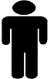 100
81
Combien travail à temps partiel ? (répartition par sexe)
44 femmes sur 100 travaillent à temps partiel (plus subis que choisis…)
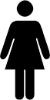 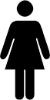 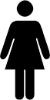 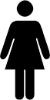 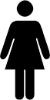 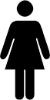 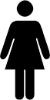 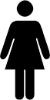 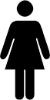 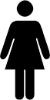 100
44
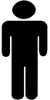 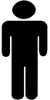 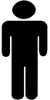 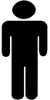 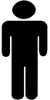 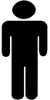 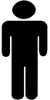 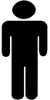 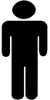 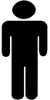 10
100
Interruption de carrière et crédit-temps (répartition par sexe)
Pour 100 personnes en interruption de carrière ou crédit-temps on compte 68 femmes pour 32 hommes
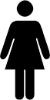 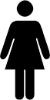 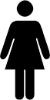 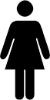 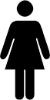 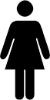 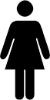 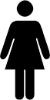 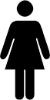 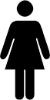 100
68
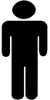 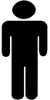 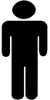 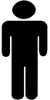 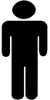 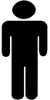 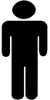 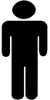 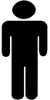 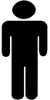 32
100
32% de personnes « inactives »(ni travailleurs et ni chômeurs)
parmi les 65 personnes en âge de travailler 
21 personnes ne travaillent pas                                      et  ne recherchent pas un emploi
on dit que le taux d’inactivité est de 21/65  ou  32%
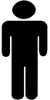 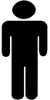 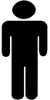 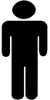 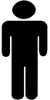 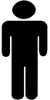 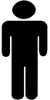 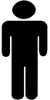 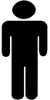 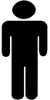 100
32
Qui sont ces personnes « inactives » ?
parmi les 21 personnes inactives
Prépensionnés ou pension anticipées (+ 50ans)
10
Elèves ou étudiants
4
Femmes ou hommes au foyer
3
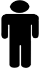 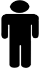 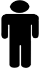 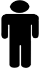 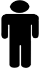 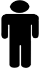 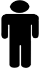 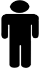 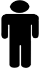 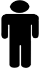 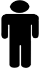 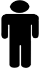 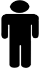 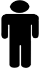 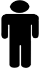 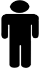 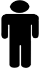 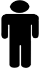 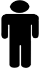 Incapacité de travailler
2
Femmes et hommes au foyer
32 femmes pour 1 hommes décident de ne pas travailler pour prendre soin de leur famille.
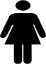 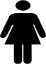 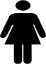 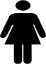 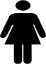 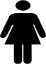 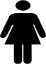 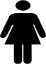 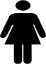 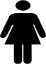 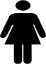 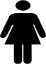 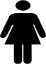 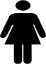 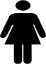 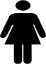 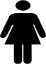 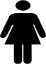 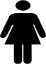 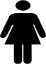 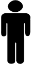 1 homme
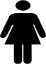 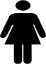 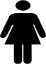 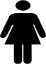 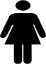 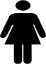 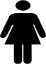 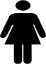 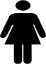 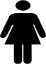 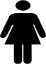 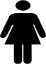 32 femmes
Et enfin… souvent oubliés des statistiques
Les jeunes sortis de l’école inscrit à l’ONEM (en stage)
Les bénéficiaires d’un revenu d’insertion social (CPAS)Ils sont 123.000 dont 20.000 étudiants ! 
Les personnes qui n’ont droit à aucune allocation et qui aimeraient avoir également un emploi (notamment les personnes exclues du chômage)

(*) Rappel : Aujourd’hui, il y a 296.000 chômeurs en Belgique
Merci.